Em hãy kể tên các bộ phận của xe đạp
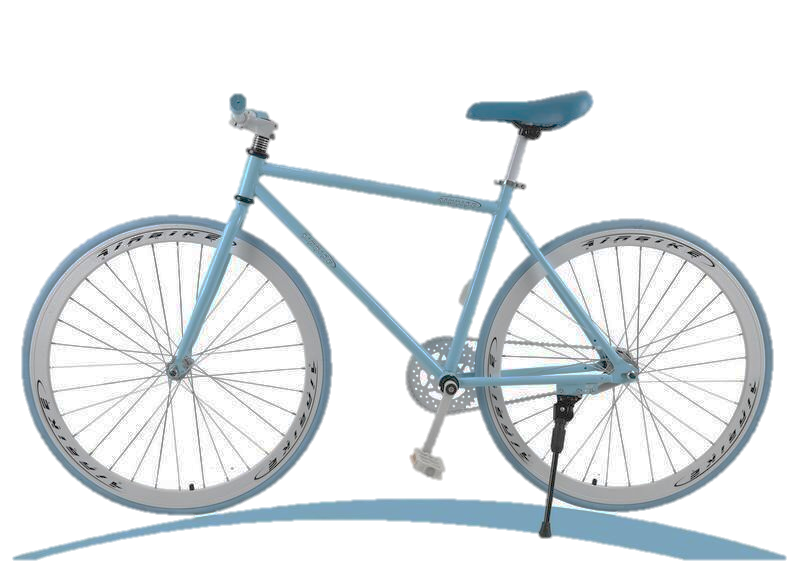 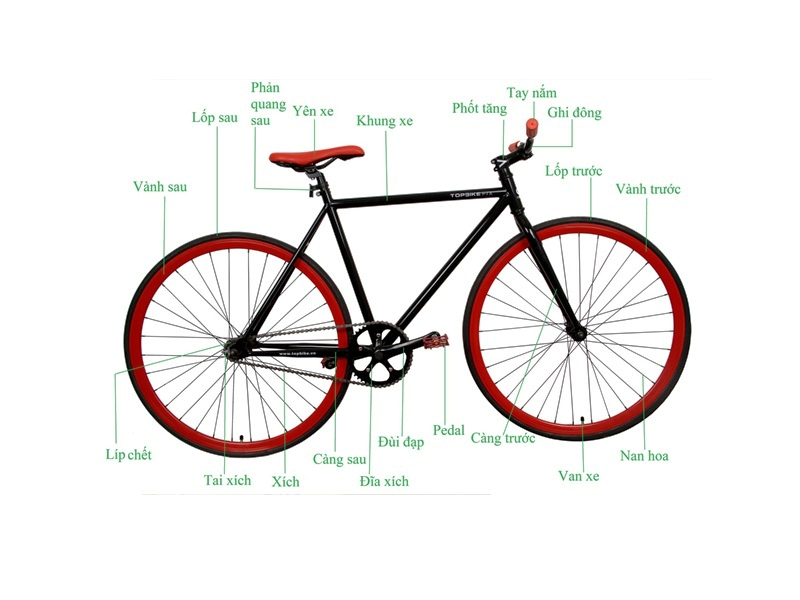 Em thấy từ “nhi đồng” và “đề nghị” trong 2 câu sau dùng đã phù hợp chưa?
b) Con đề nghị mẹ thưởng cho con một phần quà.
a) Nhi đồng đang vui chơi ngoài sân.
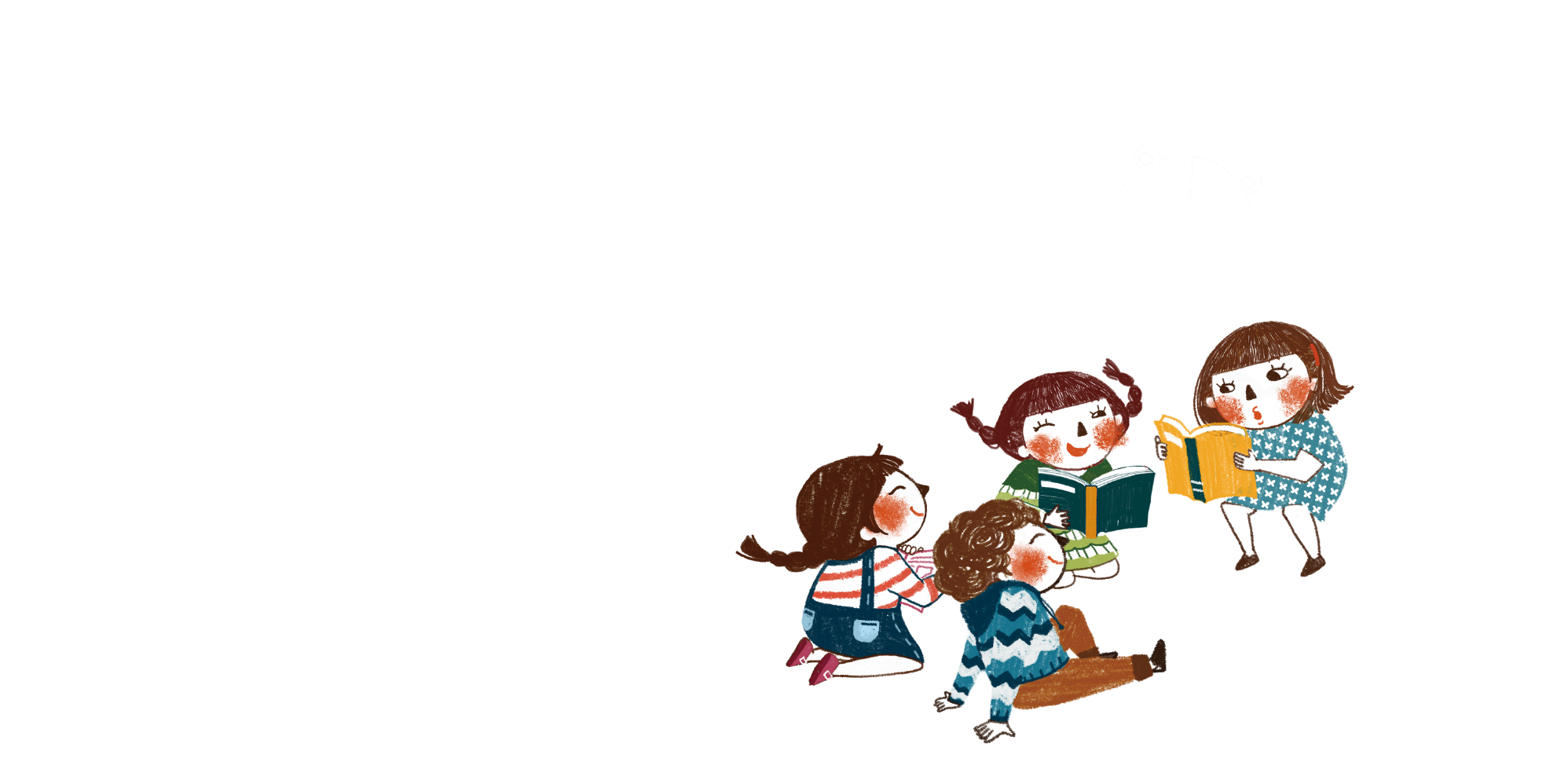  Chưa phù hợp, nên thay bằng Trẻ em, muốn.
THỰC HÀNH TIẾNG VIỆT
I. HÌNH THÀNH KIẾN THỨC
1. Khái niệm từ mượn và hiện tượng vay mượn từ
Từ mượn: là từ có nguồn gốc ngôn ngữ khác, vay mượn của nước ngoài để tạo ra sự phong phú và đa dạng cho tiếng Việt.…
Hiện tượng vay mượn từ: trong sự tiếp xúc, giao lưu ngôn ngữ giữa các dân tộc, các ngôn ngữ thường vay mượn từ của nhau để làm giàu cho ngôn ngữ của mình.
2. Nhận biết và lưu ý khi sử dụng từ mượnc
TỪ MƯỢN TIẾNG HÁN
Được sử dụng nhiều và đóng vai trò quan trọng nhất
Lưu ý những từ: đầu, phòng, cao, tuyết, bang, thần…..
Những từ gây khó hiểu: nhi đồng, phụ lão, địa cực…
, l
2. Nhận biết và lưu ý khi sử dụng từ mượn
TỪ MƯỢN NGÔN NGỮ CHÂU ÂU
Gần như được Việt hóa: săm, lốp, bom, tăng…
Nhiều từ: xà phòng, xi măng, cà phê… được dùng phổ biến, cách đọc và hình thức chính tả giống từ thuần Việt
, l
2. Nhận biết và lưu ý khi sử dụng từ mượn
TỪ MƯỢN TIẾNG PHÁP, ANH
Viết nguyên dạng ngôn ngữ gốc: video, smartphone, internet
Viết theo từng âm tiết, có dấu gạch nối: ô-xi, a-xit, ki-lô-gam
TRANH LUẬN
Mặt hạn chế của việc mượn từ
Mặt tích cực của việc mượn từ
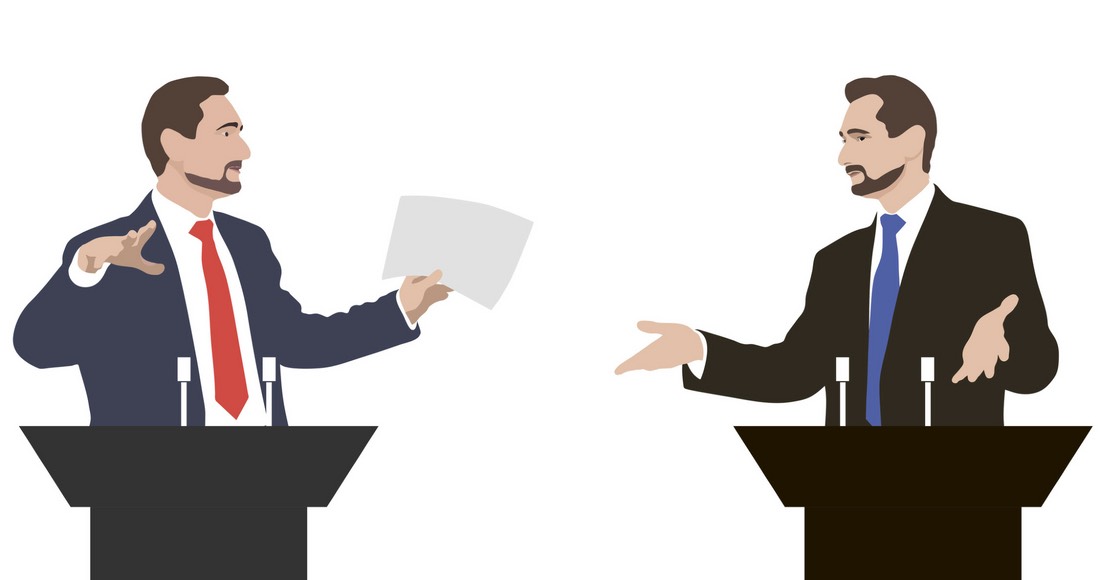 NHỮNG LƯU Ý KHI SỬ DỤNG TỪ MƯỢN
Tránh lạm dụng từ mượn để không gây khó hiểu, khó chịu cho người nghe.
Không lạm dụng quá nhiều để tránh mất đi sự trong sáng của Tiếng Việt
II. LUYỆN TẬP
Bài tập 1- Tr86
a.- Các từ vay mượn tiếng Hán: kế hoạch, phát triển, công nghiệp, không khí, ô nhiễm
 Các từ này có cách đọc và hình thức chính tả giống từ thuần Việt, có tính chất khái quát về nghĩa.
- Các từ vay mượn tiếng Anh: băng, ô-dôn
 băng là từ mượn đã được Việt hóa hoàn toàn
 ô-dôn là từ có gạch nối giữa các âm tiết gây ấn tượng về từ mượn rõ nhất
Bài tập 1- Tr86
b.
- Từ ô-dôn cho em cảm giác từ mượn rõ nhất.
- Vì từ ngữ này có phần gạch nối rất dễ nhận biết.
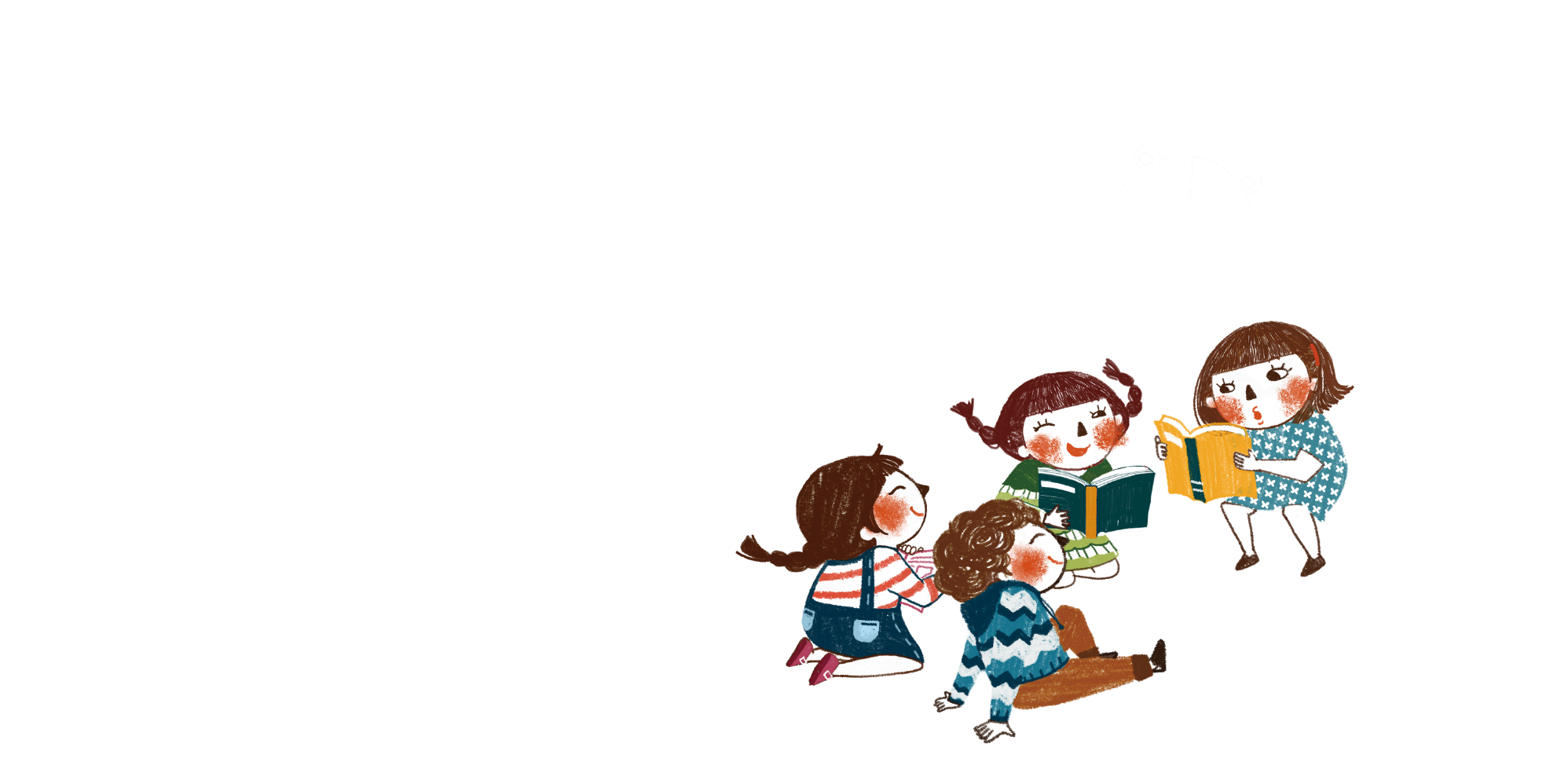 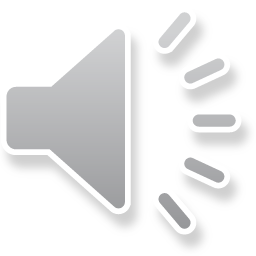 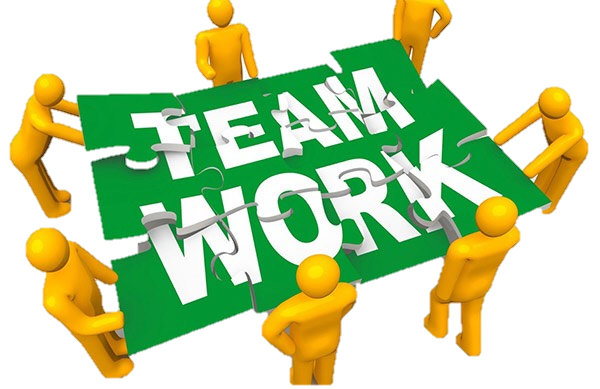 TIẾP SỨC ĐỒNG ĐỘI
Hình thức: chia lớp làm 2 nhóm, trong thời gian 3 phút, lân lượt các thành viên trong nhóm sẽ lên bảng để hoàn thành yêu cầu
Yêu cầu: 
+ Các yếu tố như không, nhiễm không chỉ xuất hiện trong không khí, ô nhiễm mà còn được dùng để tạo nên nhiều từ khác mà chúng ta vẫn sử dụng hằng ngày. Hãy kể thêm một số từ có những yếu tố ấy.
+ Sau thời gian 3p, các thành viên giải thích ý nghĩa các từ đó.
Bài tập 1- Tr86
Bài tập 1- Tr86
Bài tập 2- Tr86
Qua việc thực hiện các yêu cầu trên, em rút ra nhận xét về đặc điểm của vốn từ tiếng Việt: tiếng Việt có vốn từ đa dạng và phong phú. Trong đó có từ mượn và từ thuần Việt. Từ mượn được vay mượn từ nhiều ngôn ngữ khác, vay mượn nhiều của tiếng Hán, tiếng Pháp, tiếng Anh. Chính sự vay mượn ngôn ngữ này, làm giàu thêm vốn từ tiếng Việt.
Bài tập nhanh:  Phân loại các từ mượn sau và dịch sang từ thuần Việt: phụ mẫu, huynh đệ, pi-a-nô
TỪ HÁN VIỆT
NGÔN NGỮ ẤN - ÂU
phụ mẫu = cha mẹ 
huynh đệ = anh em.
pi-a-nô = đàn dương cầm.
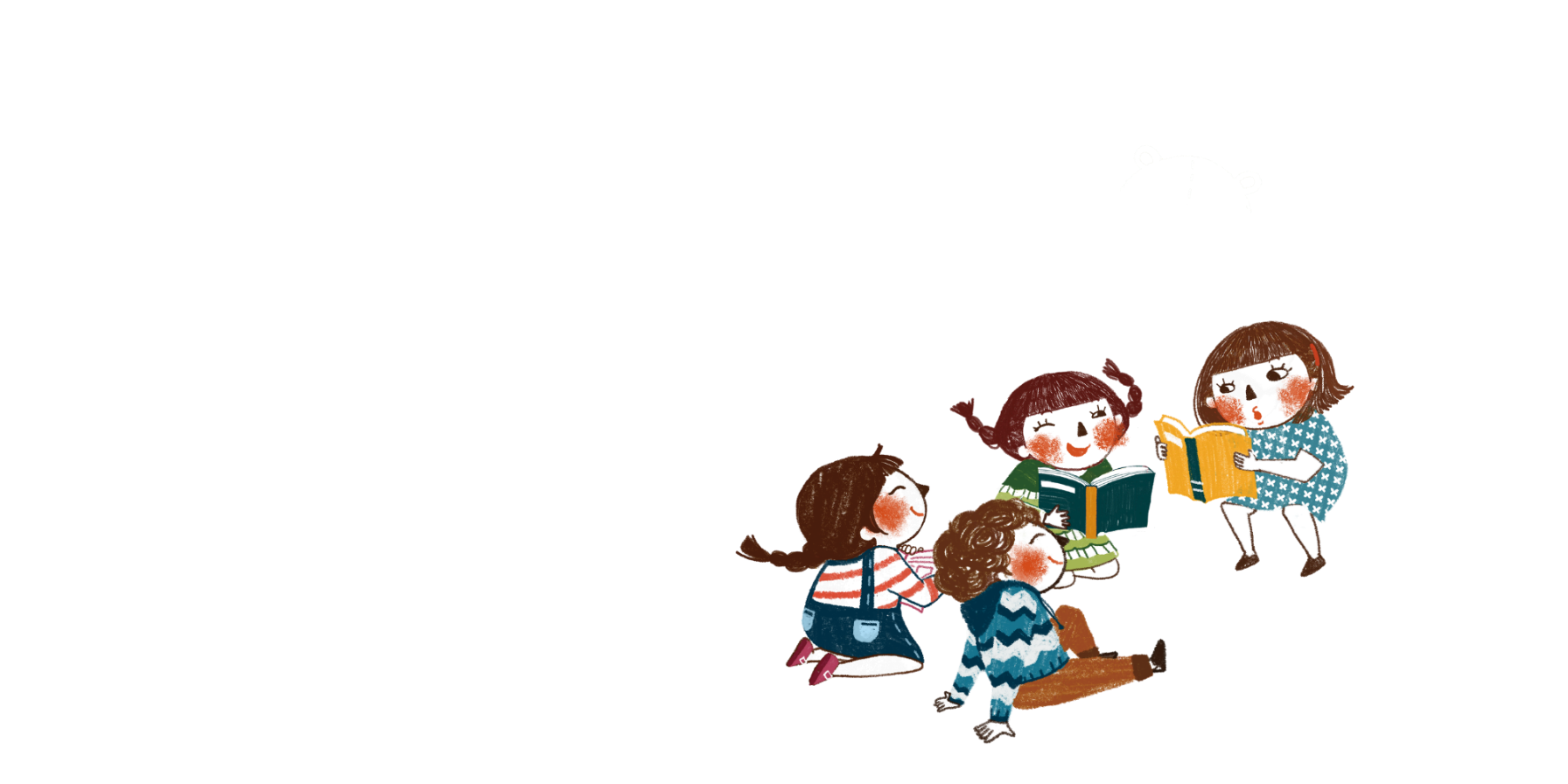 Bài tập 3- Tr87
Thay đổi: Những người hâm mộ thực sự phấn khích, hân hoan khi thấy thần tượng của mình xuất hiện trên cửa chiếc máy bay vừa đáp xuống sân bay.
Viết 1 đoạn văn (khoảng 5-7 câu) về một người bạn của em, trong đó có sử dụng ít nhất 3 từ mượn.
THANK YOU
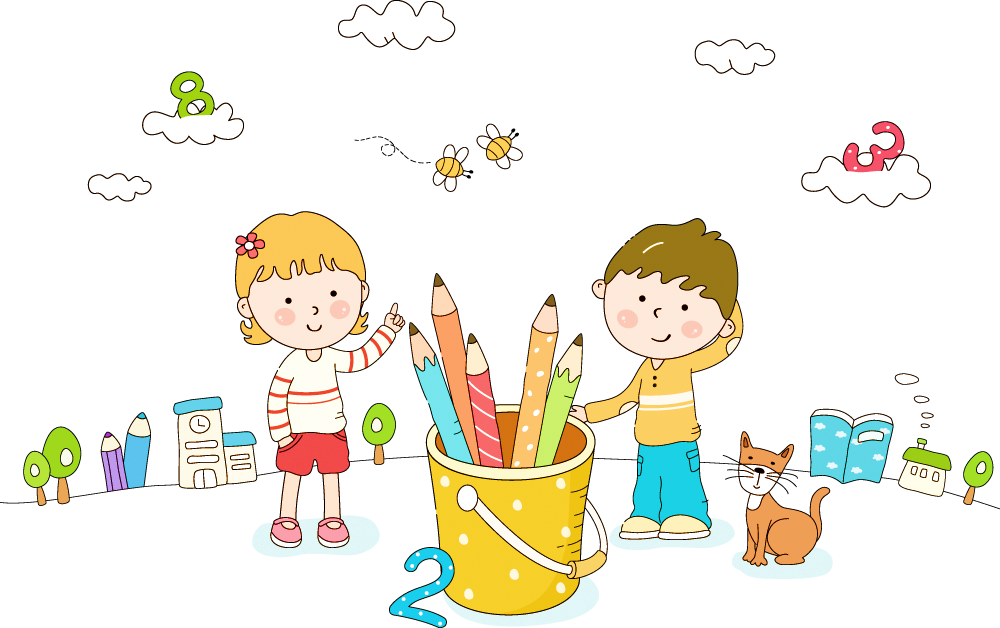